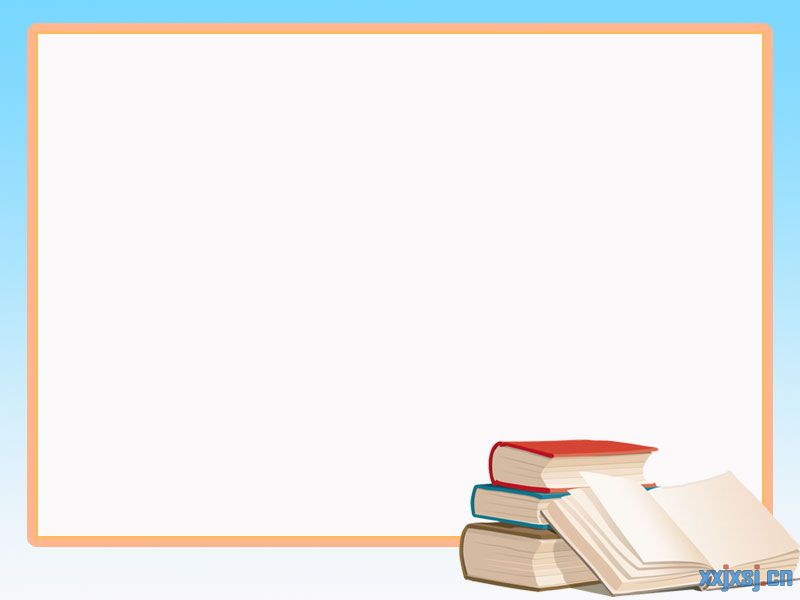 2022-23年度 11月份早讀課獎項得獎名單
最認真閱讀獎
Ashna
Esom
何彥穎
蔡朗希
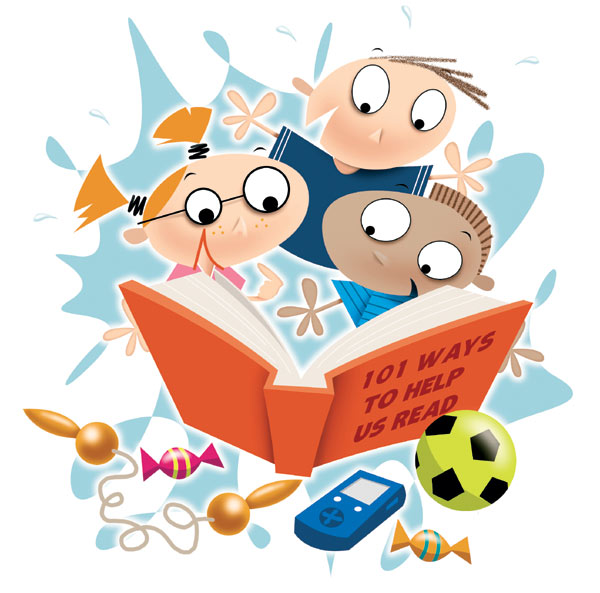 1A班
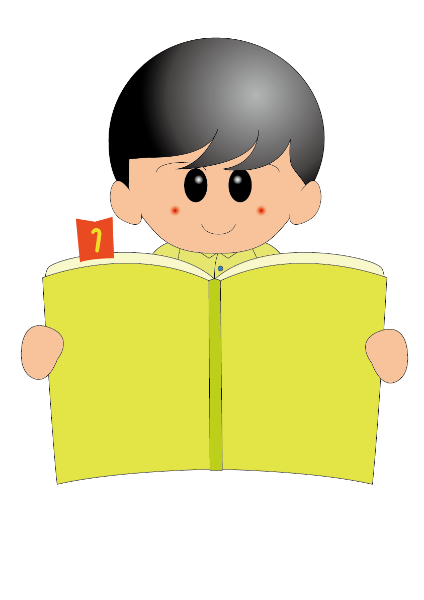 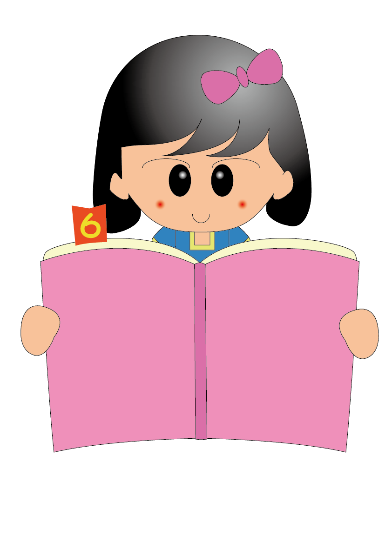 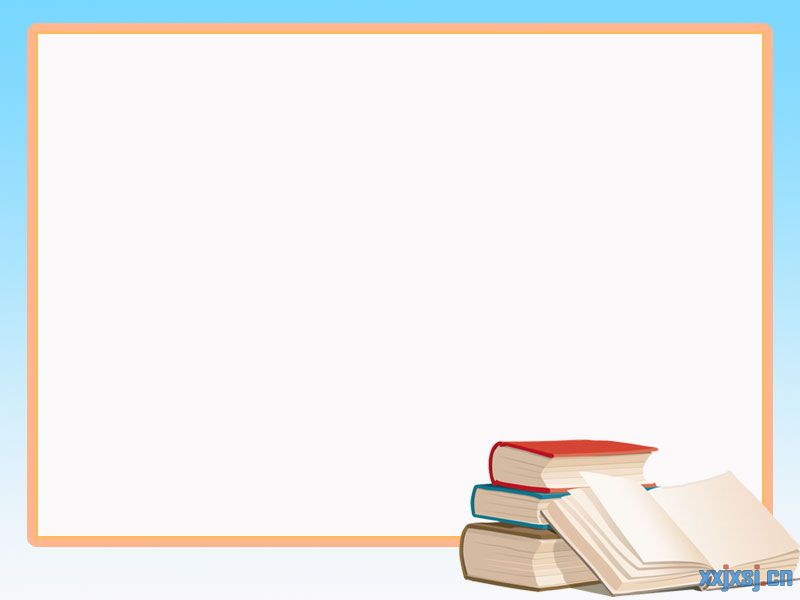 2022-23年度 11月份早讀課獎項得獎名單
最認真閱讀獎
鄔卓軒
余家正
黎家懿
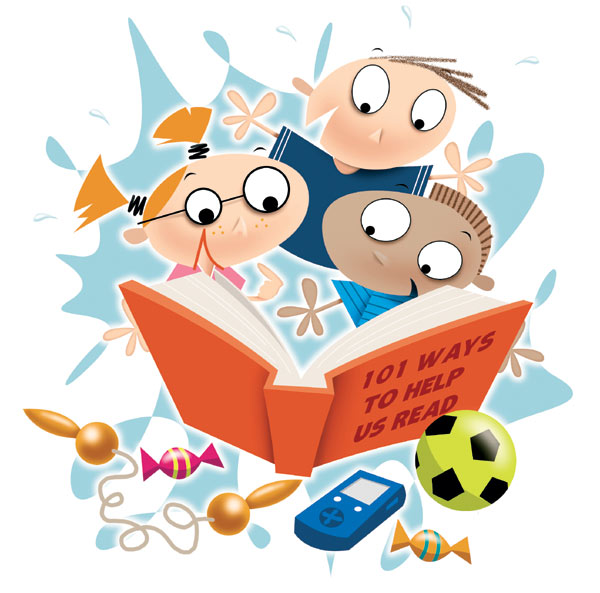 1B班
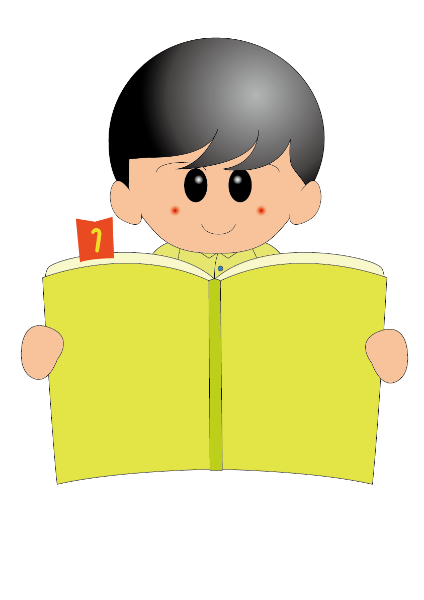 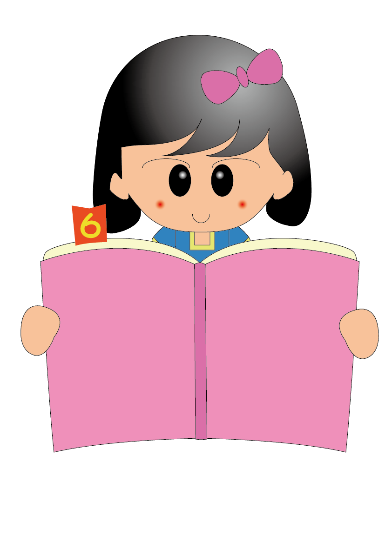 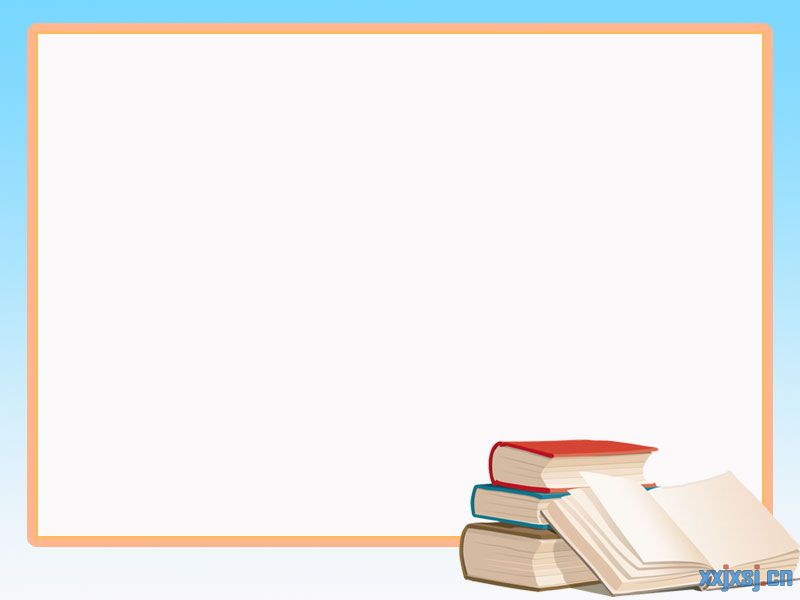 2022-23年度 11月份早讀課獎項得獎名單
最認真閱讀獎
龍佑謙
王月柔
Angel
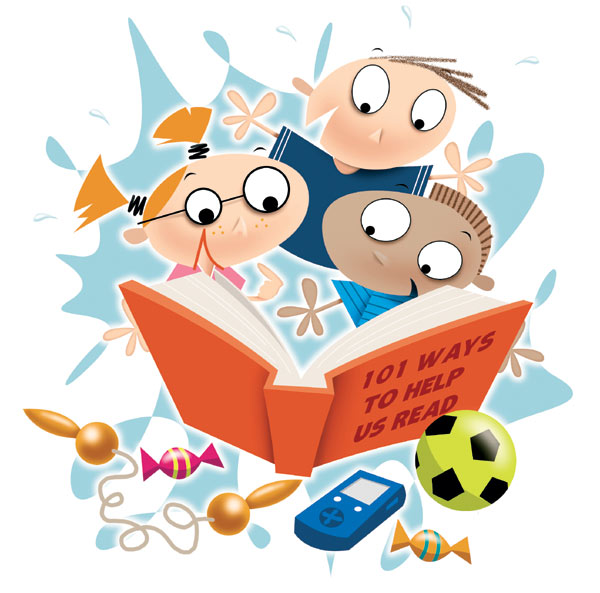 閱讀分享大使獎
2A班
伍菁琳
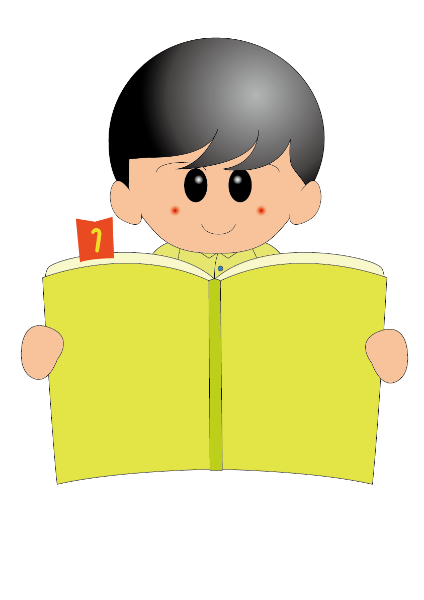 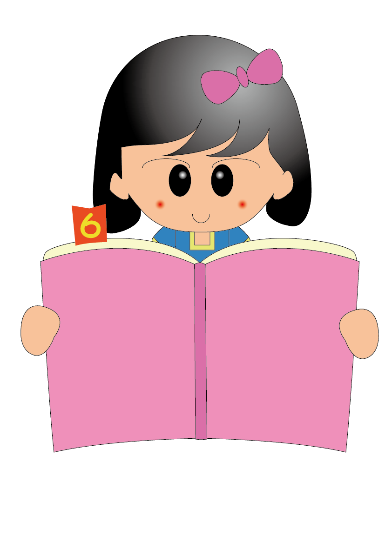 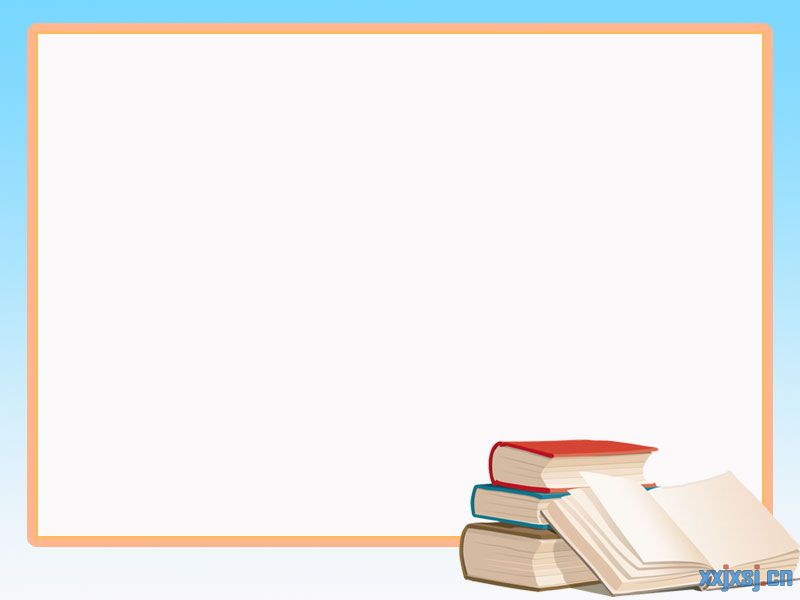 2022-23年度 11月份早讀課獎項得獎名單
最認真閱讀獎
張博雅
陳伊瀅ABELLE
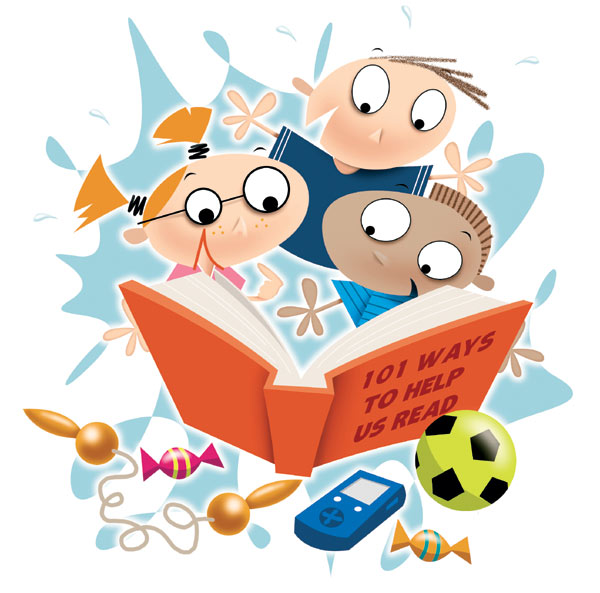 2B班
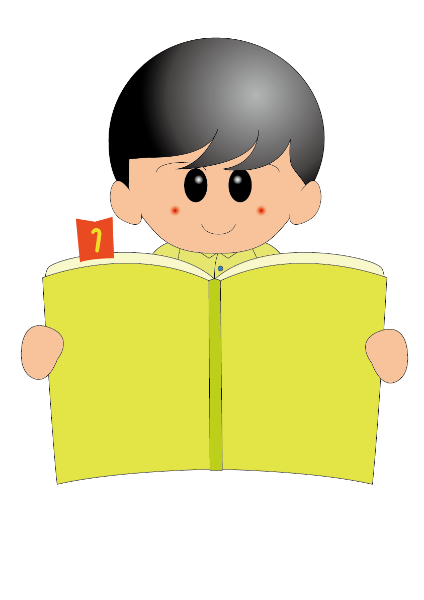 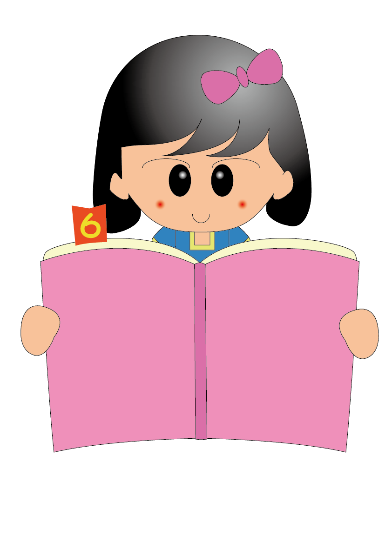 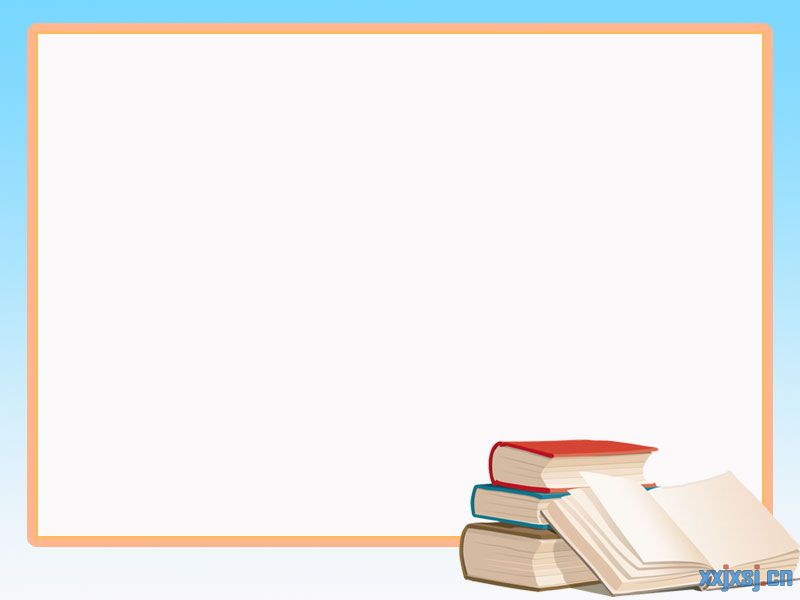 2022-23年度 11月份早讀課獎項得獎名單
最認真閱讀獎
江彥霖
呂葦杰
伍菁琳
陳茵
閱讀分享大使獎
3A班
江彥霖
陳茵
劉羡悠
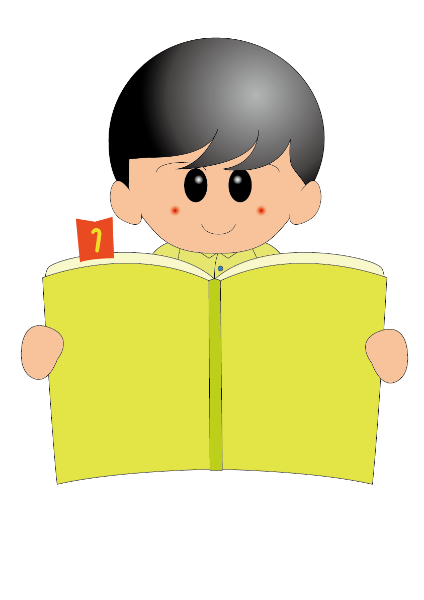 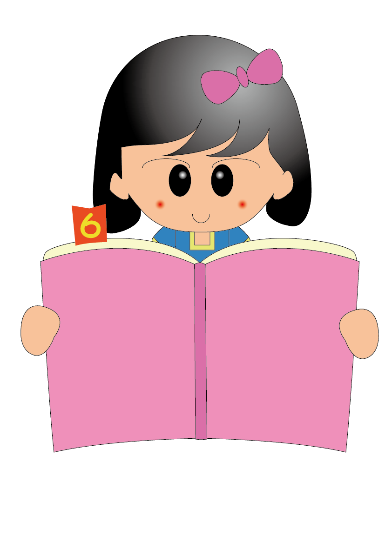 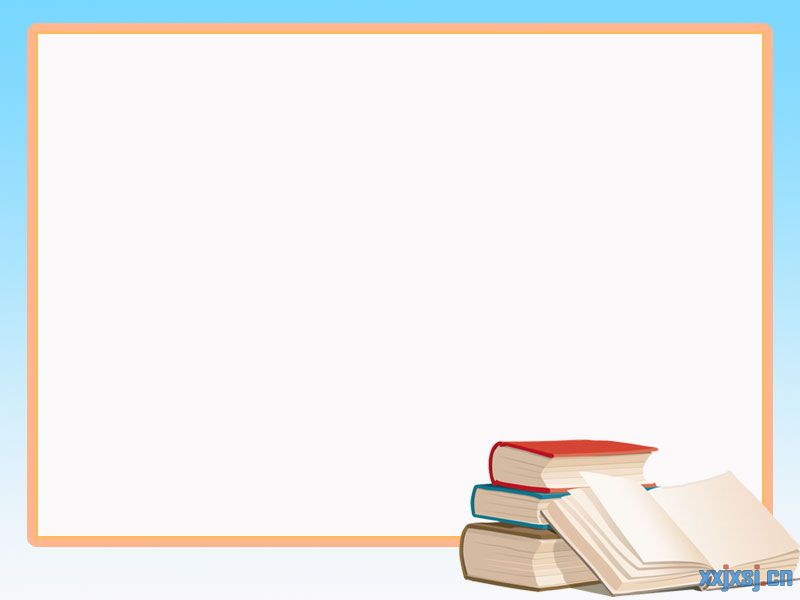 2022-23年度 11月份早讀課獎項得獎名單
最認真閱讀獎
黃浩軒
符天樂
馮裕捷
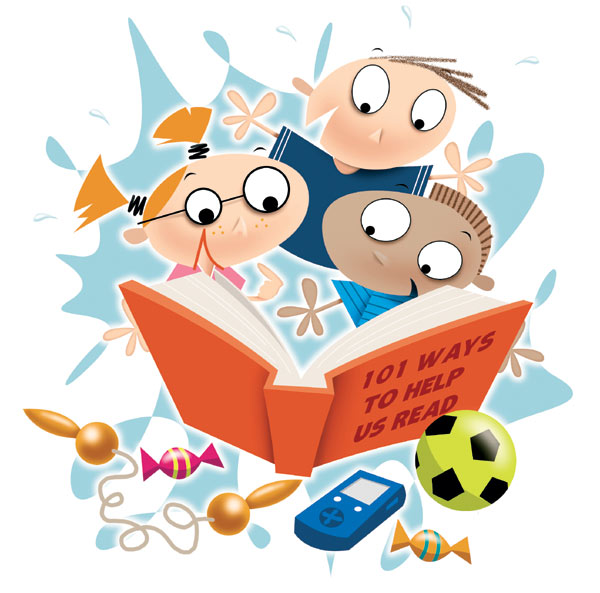 3B班
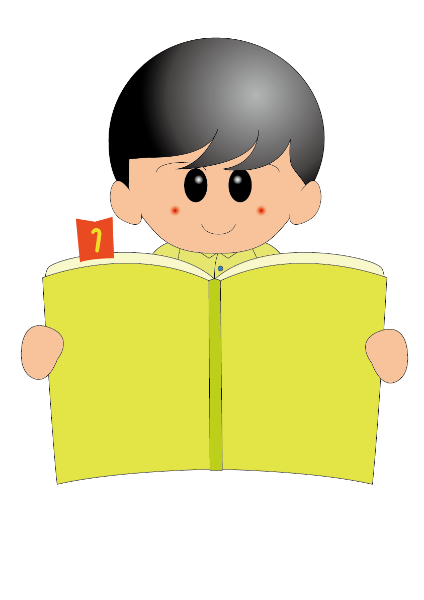 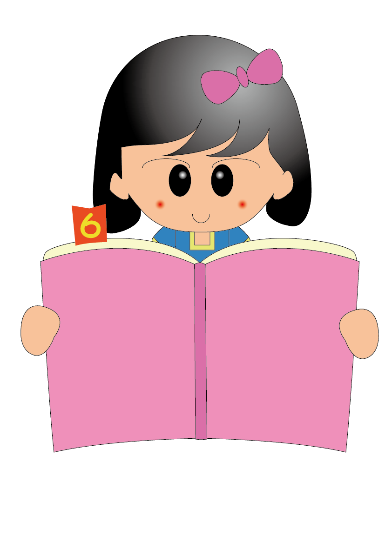 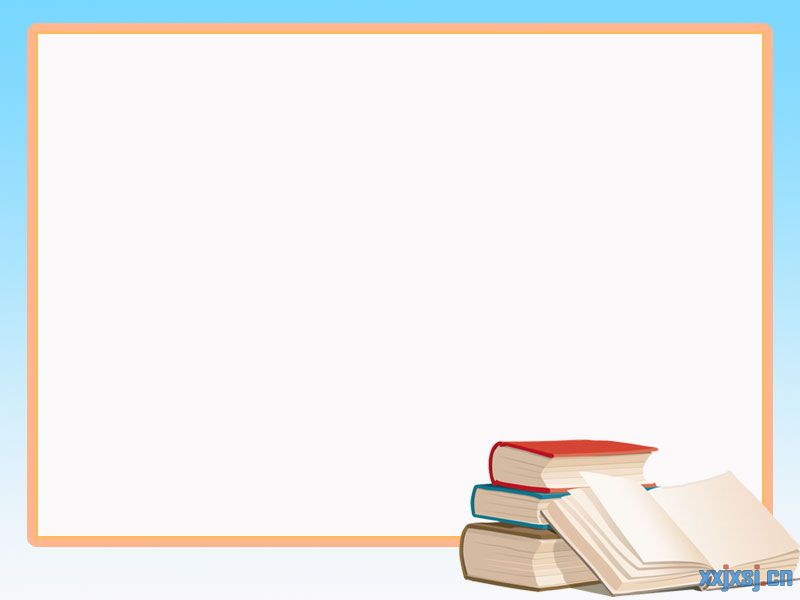 2022-23年度 11月份早讀課獎項得獎名單
最認真閱讀獎
鄧榮聰
鄧景行
一定
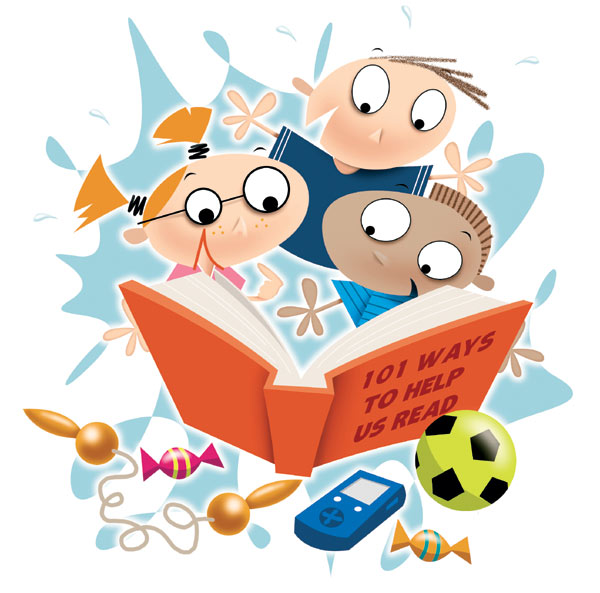 3C班
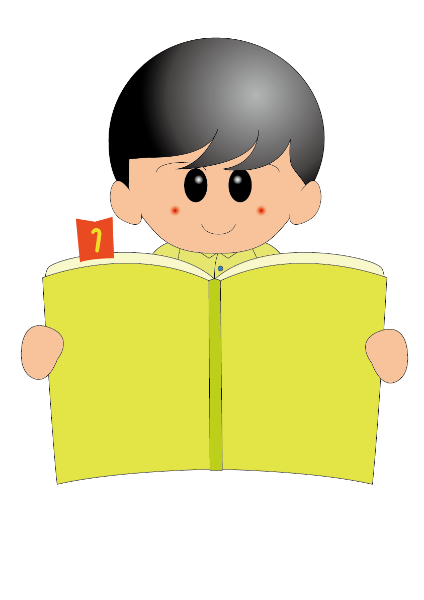 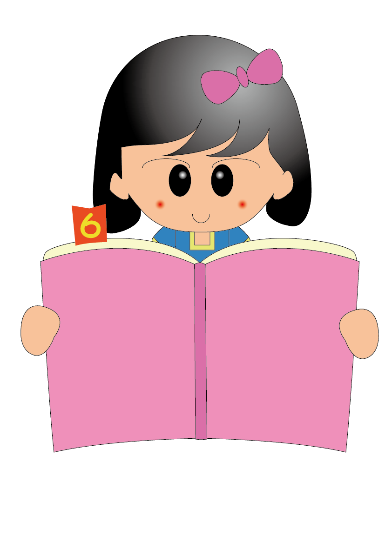 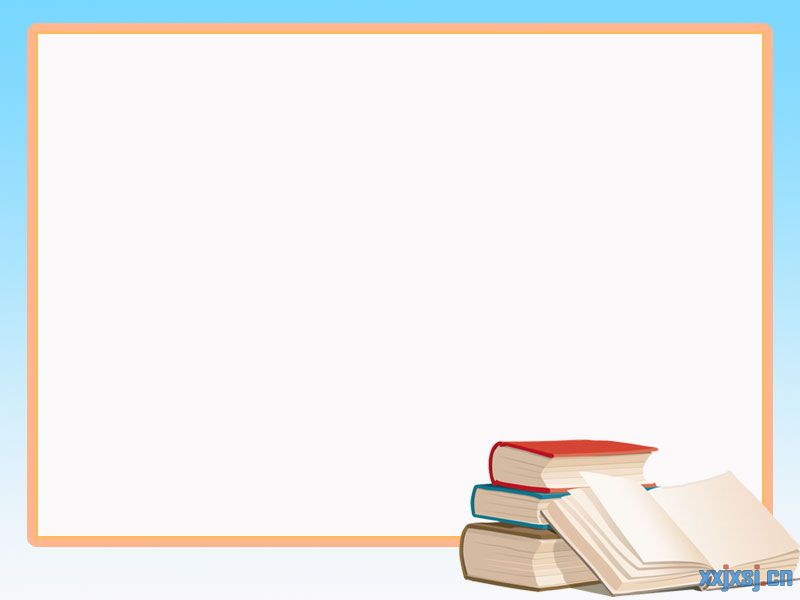 2022-23年度 11月份早讀課獎項得獎名單
最認真閱讀獎
NAPOTO ANGEL ALTHEA CATAPANG伍嘉希PHOPHETLEP CHONTICHA
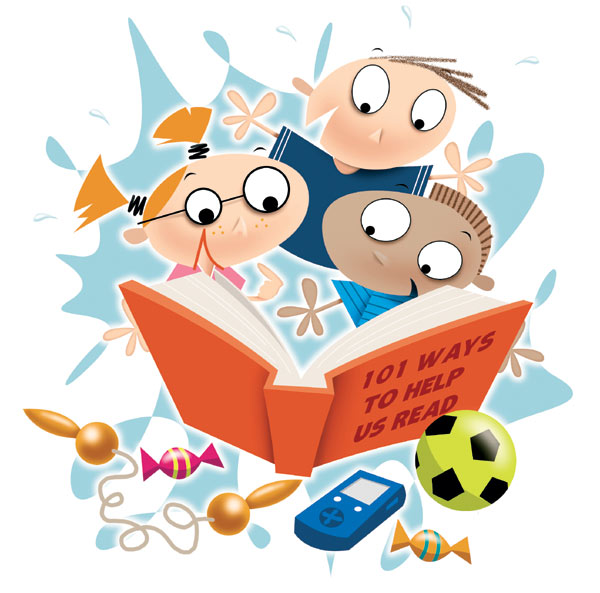 4A班
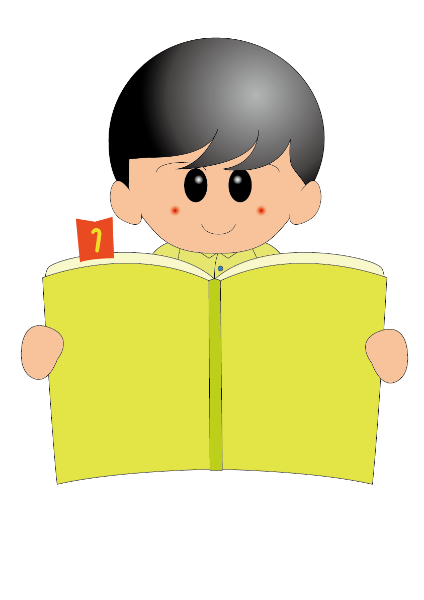 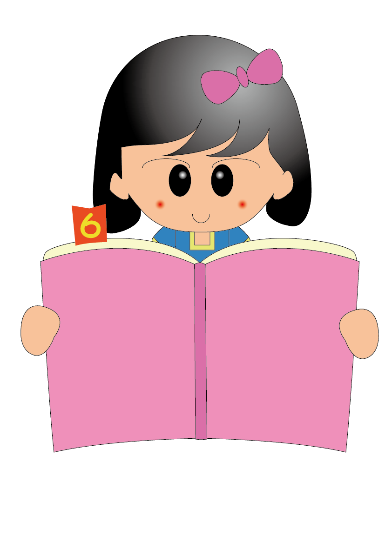 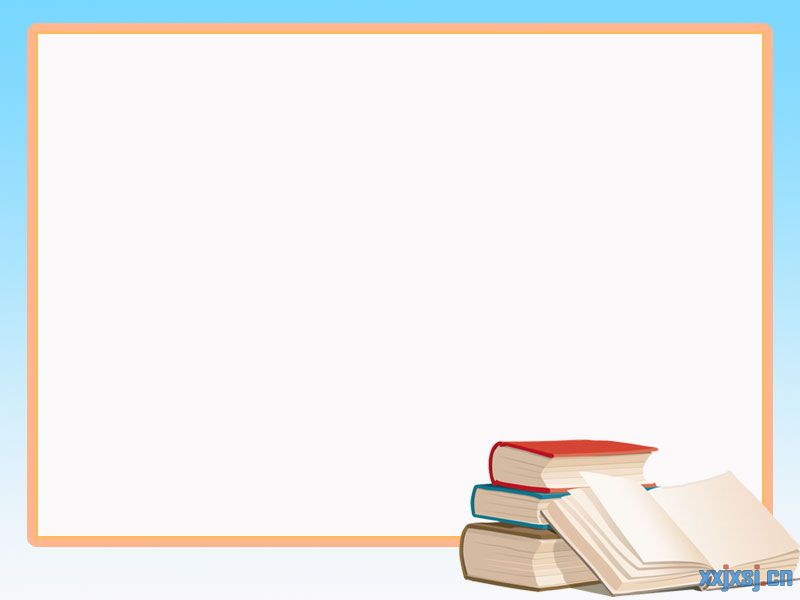 2022-23年度 11月份早讀課獎項得獎名單
最認真閱讀獎
楊家熙
梁海妍
譚愛妮
陳凱晴
田明航
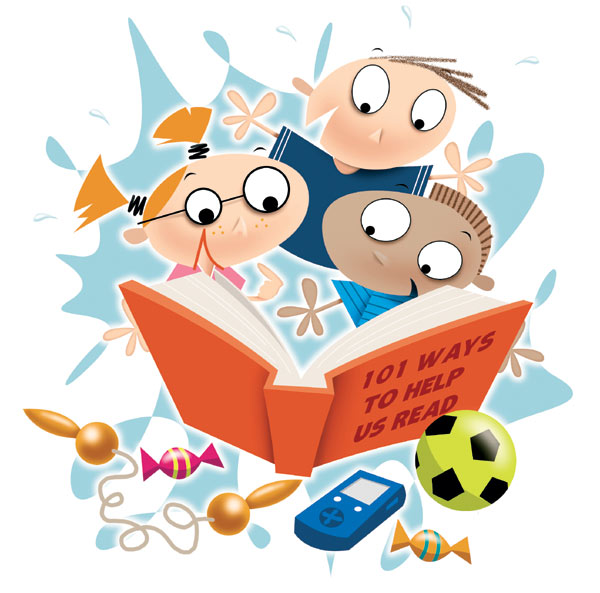 閱讀分享大使獎
4B班
湯宜澤
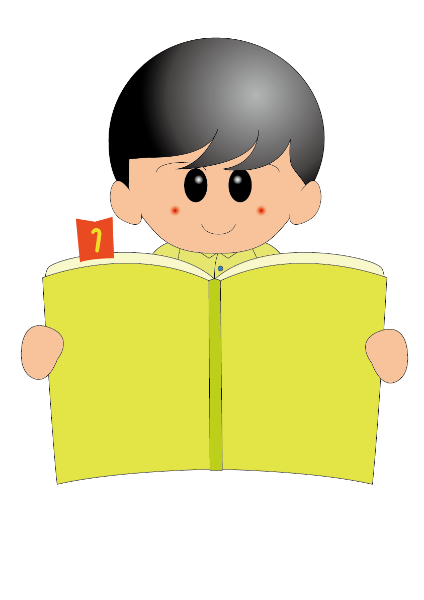 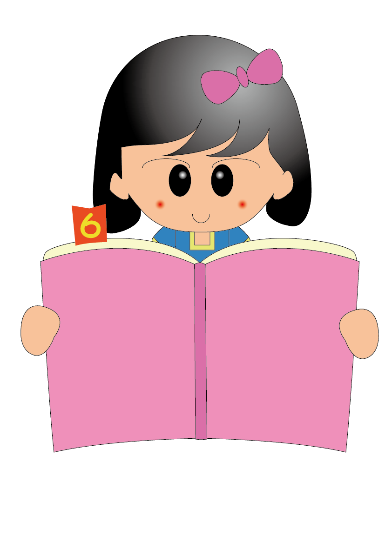 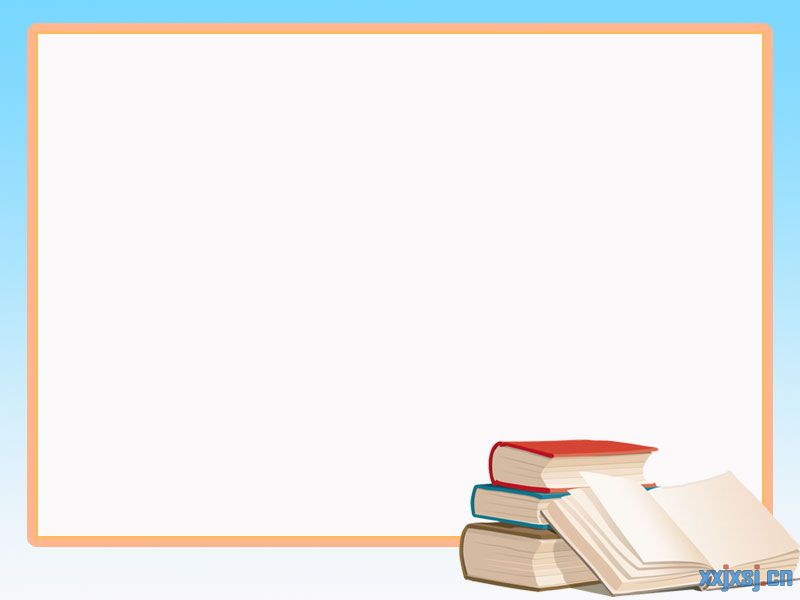 2022-23年度 11月份早讀課獎項得獎名單
最認真閱讀獎
蘇諾茵
蔡曉錡
黃萬豪
梁浚軒
閱讀分享大使獎
4C班
李朗欣
蔡曉錡
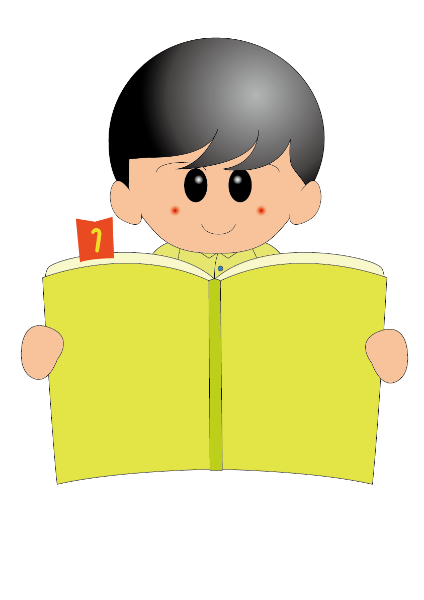 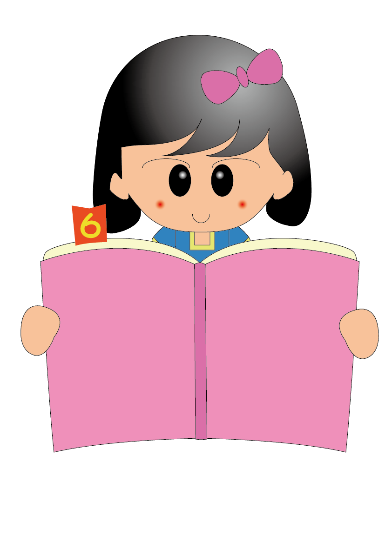 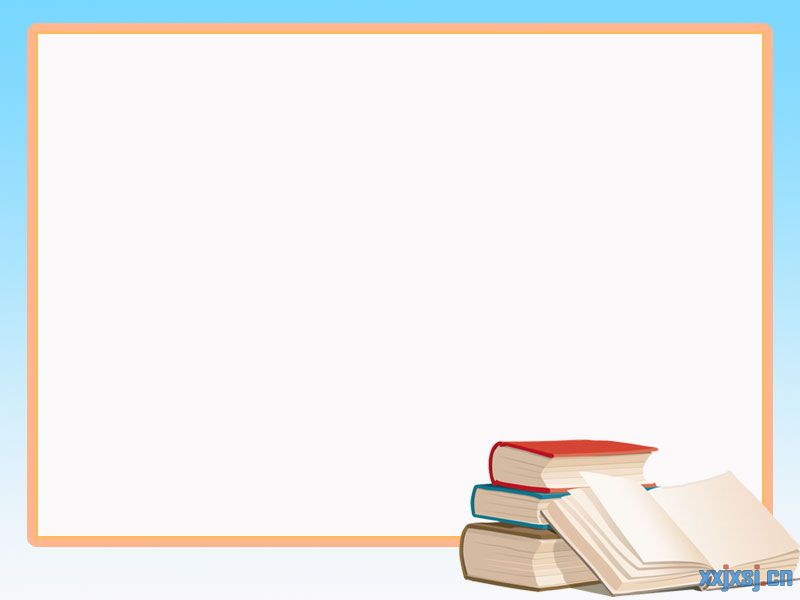 2022-23年度 11月份早讀課獎項得獎名單
最認真閱讀獎
曾家睿
吳若勉
閱讀分享大使獎
五年1班
陶沛晴
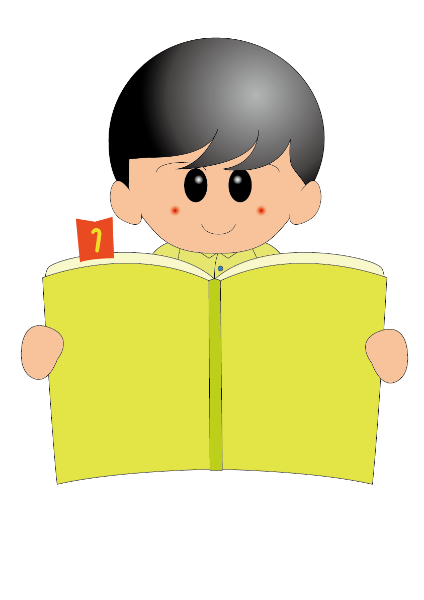 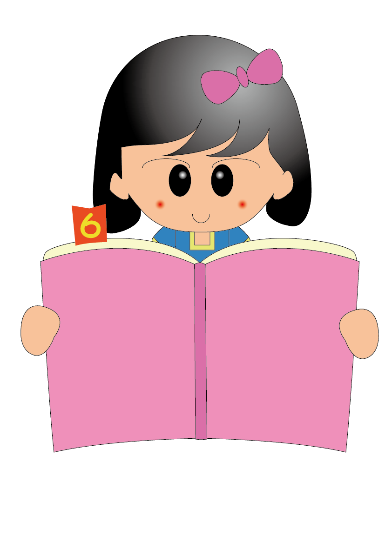 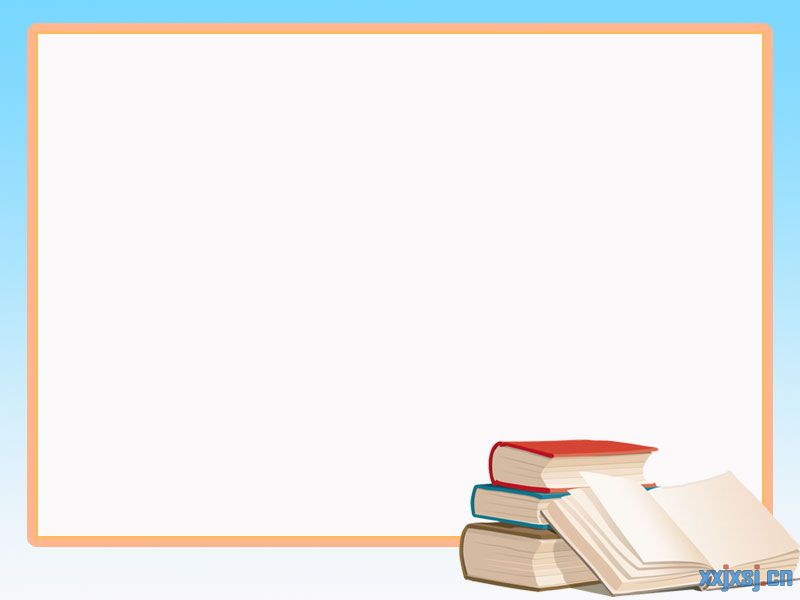 2022-23年度 11月份早讀課獎項得獎名單
王俊藹
伍峻霆
葉駿睿
最認真閱讀獎
王樹錚
邱星豪
湯宜澤
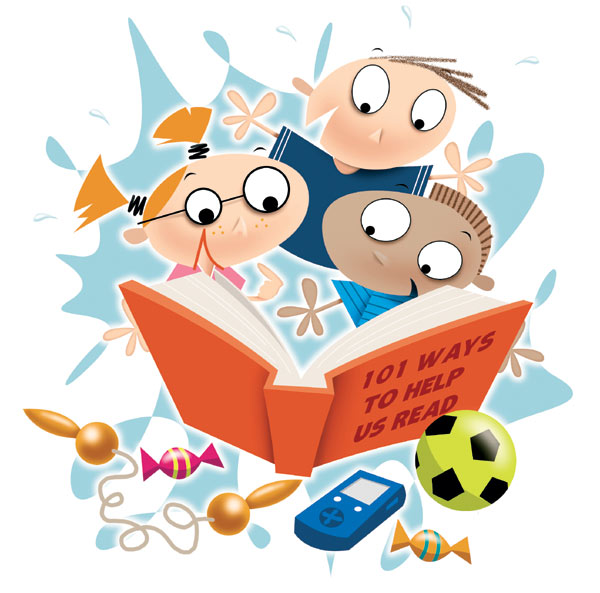 閱讀分享大使獎
五年2班
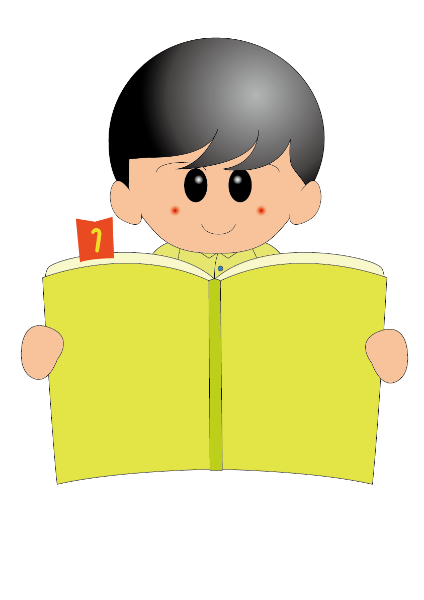 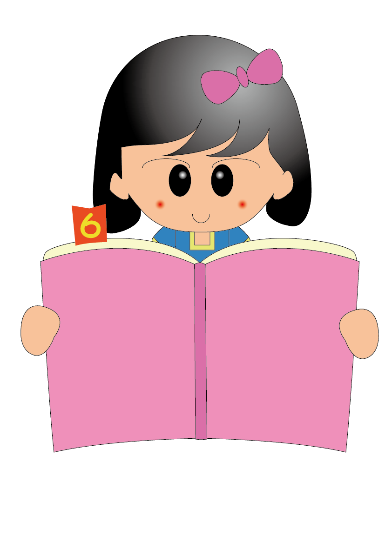 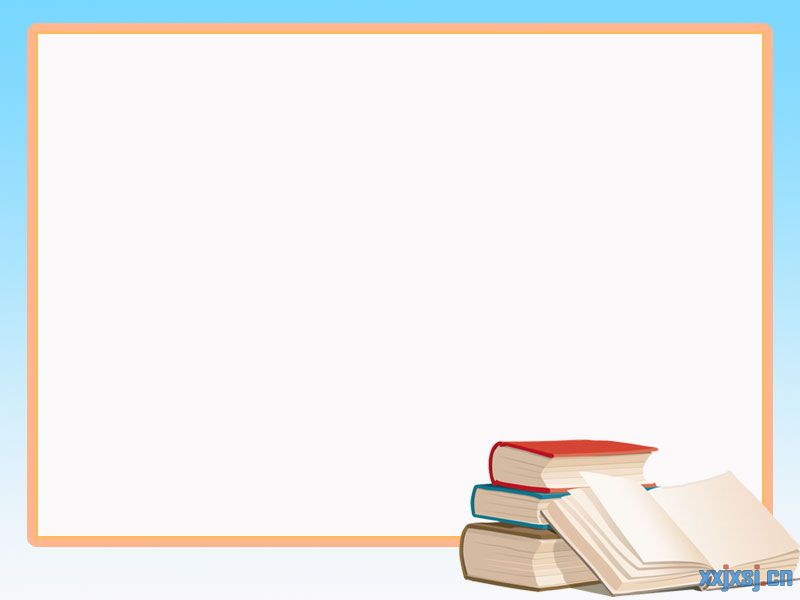 2022-23年度 11月份早讀課獎項得獎名單
最認真閱讀獎
鄧卓淇
王永晴
樊子軒
蔡周旺
邢真佑
閱讀分享大使獎
吳亦凡
陳明慧
麥煒鋒
李佳芮
五年3班
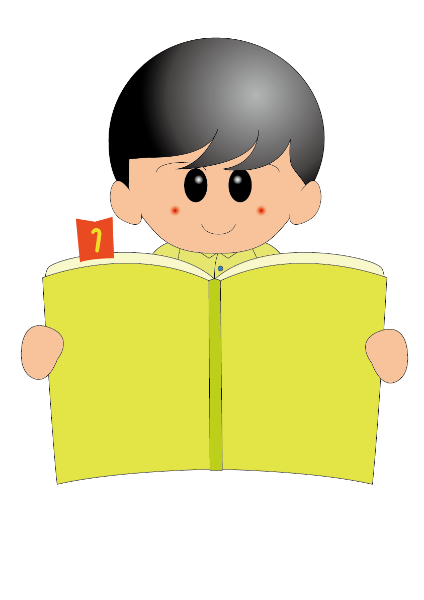 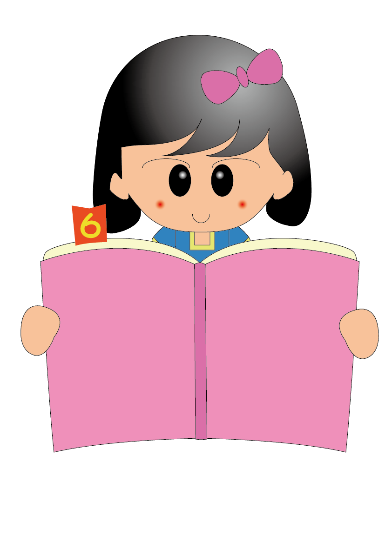 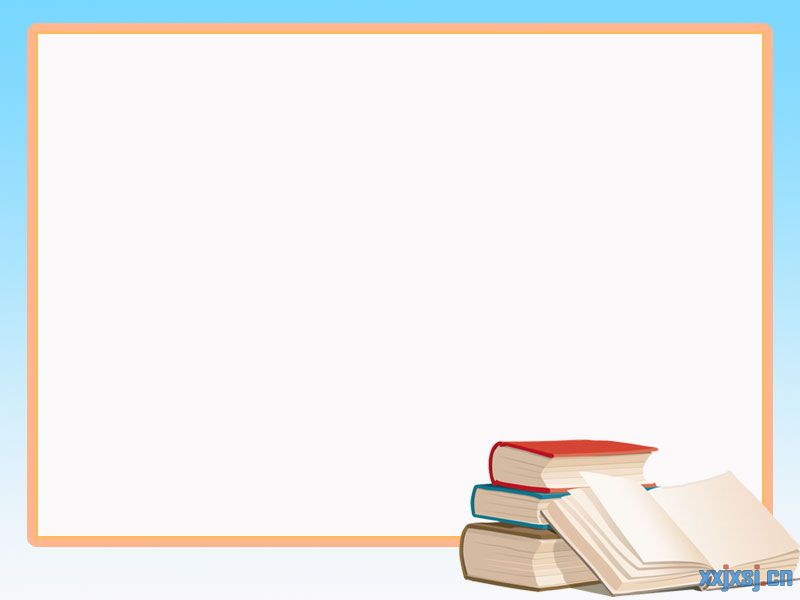 2022-23年度 11月份早讀課獎項得獎名單
最認真閱讀獎
陳榮泓
劉梓淇
梁桓基
陳淋恩
許淑如
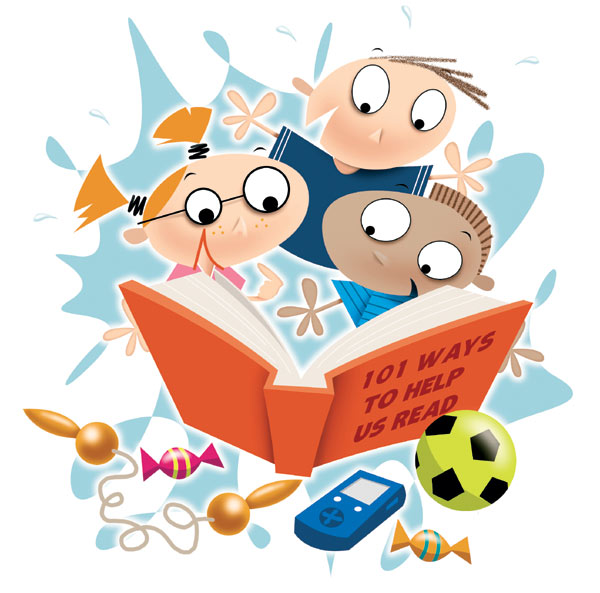 六年1班
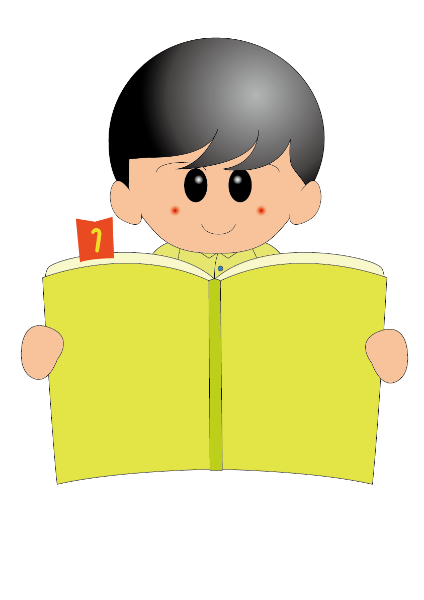 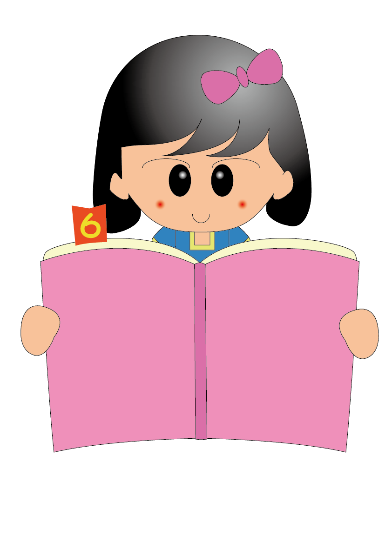 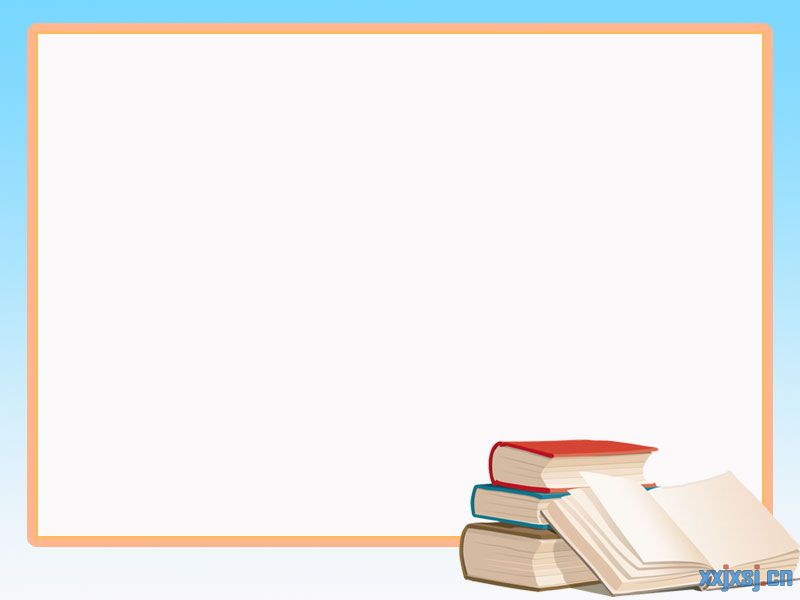 2022-23年度 11月份早讀課獎項得獎名單
最認真閱讀獎
黃珈成
曾偉俊
閱讀分享大使獎
趙希爾
六年2班
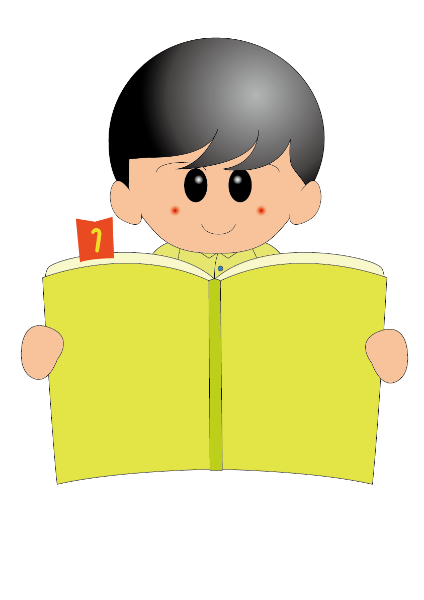 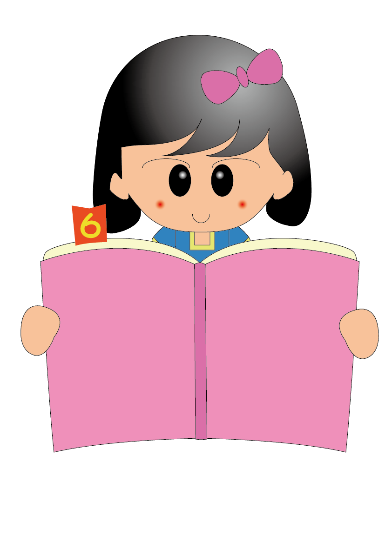 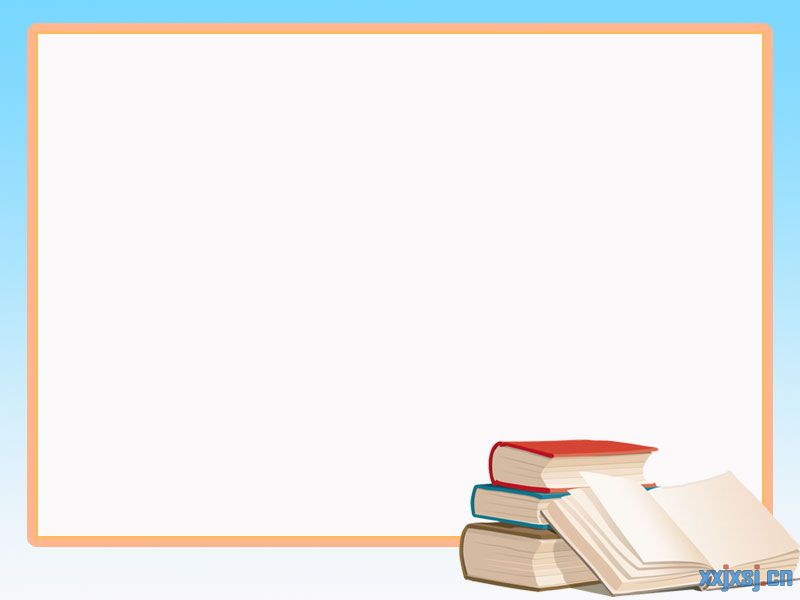 2022-23年度 11月份早讀課獎項得獎名單
最認真閱讀獎
張芷嫚
李丞諭
陳俊彥
陳文軒
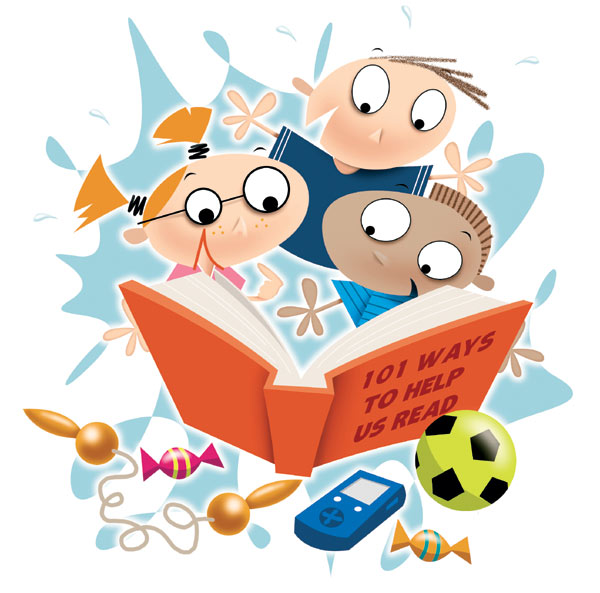 六年3班
未有
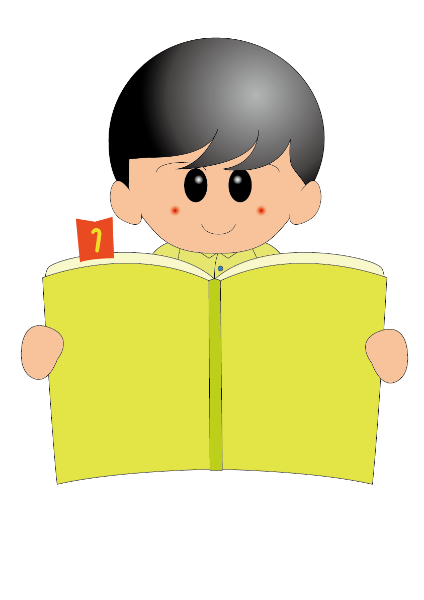 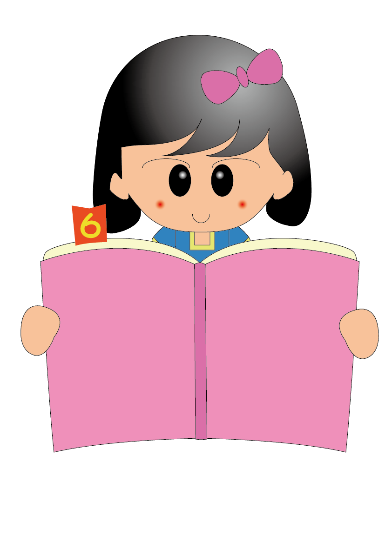 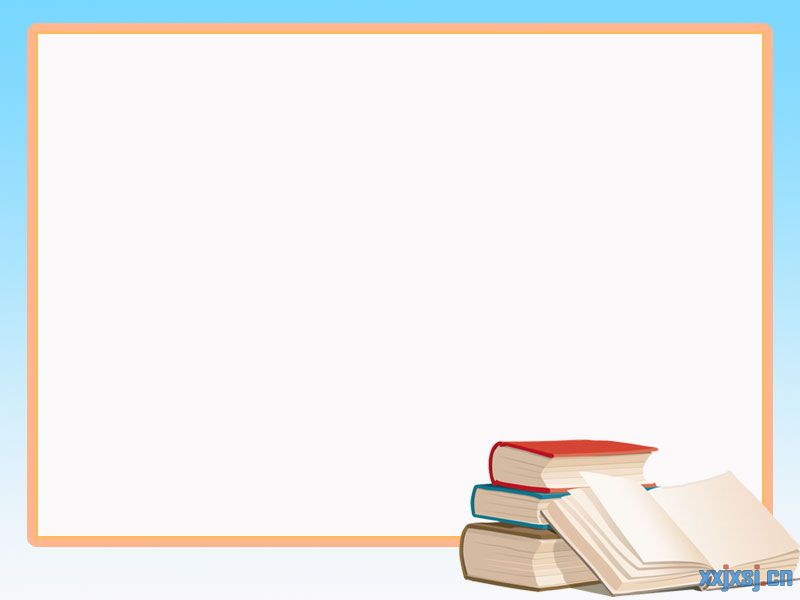 2022-23年度 11月份早讀課獎項得獎名單
最認真閱讀獎
戴文皓
肖書豪
李文意
陳舒雅
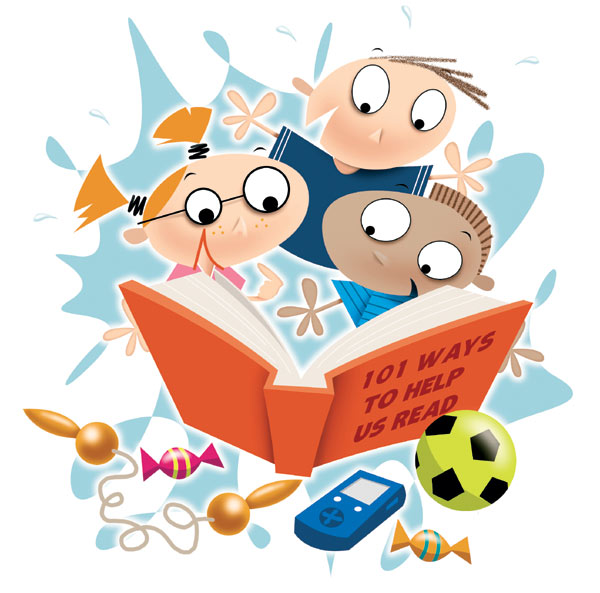 閱讀分享大使獎
六年4班
蔡曉琦
鄭雅瑩
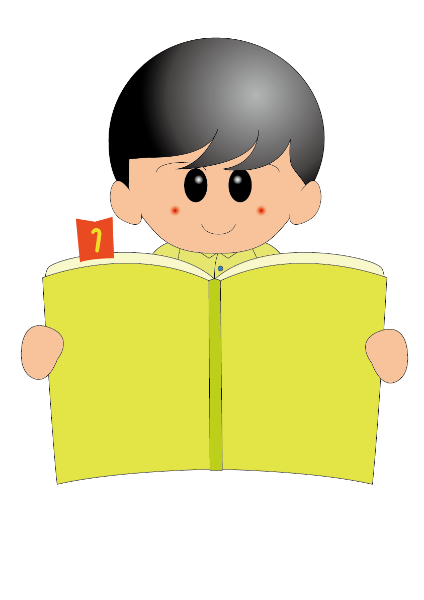 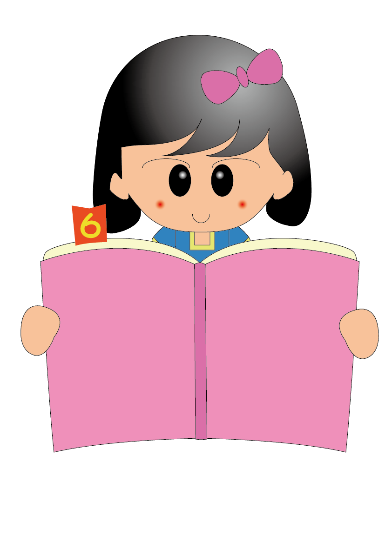